ТЕМА 3. Устаткування для послуг оздоровчого комплексу готелів
1. 1. Устаткування тренажерних залів
Аналіз стану справ у готелях показав, що для підвищення їхньої категоризації та доведення до 5 зірок необхідно максимально наблизитися до переліку послуг і вимог, зазначених у стандарті ДСТУ 4269:2003 «Послуги туристичні. Класифікація готелів». Зокрема, необхідно вирішити питання щодо обладнання приміщень для біологічного відновлення організму та занять спортом (плавальні басейни, сауни, тренажерні зали, солярії, масажні, спортзали, медичні кабінети, перукарні).
Устаткування фітнес клубів, тренажерних залів
Для оснащення приміщень для біологічного відновлення організму та занять спортом, у тому числі фітнес клубів, тренажерних залів застосовають тренажери.

Тренажер (від англ. Train - виховувати, навчати, тренувати) - механічне, електричне або комбіноване навчально-тренувальне пристрій, штучно імітує різні навантаження або обставини (ситуацію). Тренажери можуть бути навчальними (імітаційними) або спортивними.

Спортивний тренажер -пристрій для виконання тих чи інших вправ, спрямованих на тренування серцево-судинної системи, розвитку сили м'язів або розвитку координації та узгодженості роботи різних груп м'язів при виконанні складних рухів.

Існують різні класифікації тренажерів: за призначенням (для фізичної, технічної, тактичної підготовки, для відновлення працездатності, контролю і т. д.); за структурою (механічні, електричні, зі зворотним зв'язком, зі строкової інформацією і т. д.); за принципом дій (світлове, звукове та технічне, електромеханічні, цифрові моделювальне та ін.); за формою навчання (індивідуального, групового і поточного використання); за логікою роботи (з лінійною або розгалуженою програмою, з альтернативним вибором рухової дії або з вільним конструюванням програми відповіді і т. п.).
Класифікація тренажерів
1.            за дією на організм: для активних та пасивних тренувань.

2.            за призначенням:
2.1       для фізичної, технічної, тактичної підготовки, спортивні:
·               для розвитку рухових якостей (швидкості, витривалості, гнучкості, спритності);
·               для тренування і зміцнення м'язів (силові тренажери);
·               тренажери для відпрацювання та вдосконалення спортивної техніки і аналізаторних функцій організму (технічних прийомів у спорті: гірськолижні тренажери, тренажери для скелелазіння та ін.).
2.2       для відновлення працездатності, контролю за станом здоров’я і лікувальні (кардіотренажери (аеробні), загальнозміцнюючою дії, підвищують загальний тонус організму, тренують серце, сприяють спалюванню зайвих калорій (наприклад, велотренажери);
2.3       професійні та аматорські;

3.            за використанням: індивідуальні та колективні;
4.            за впливом на організм: локальним (коли в роботі беруть участь окремі м'язові групи), регіональні (у роботі бере участь приблизно третя частина м'язів) і загальні (в роботі задіяно більшість м'язів).
У спортивно-оздоровчих центрах і лікувальних установах використовуються ізотонічні тренажери для пасивних тренувань - тонусні столи. Це комплекс тренажерів для гімнастики в положенні "сидячи» або «лежачи». Тренажери складаються з нерухомої частини, яка служить опорою тілу і рухомої частини або частин, які приводить в рух спеціальний механізм. Спочатку тонусні столи застосовувалися, як фізіотерапевтичні тренажери в різних областях медицини. Тренажери виключають шкідливе навантаження на хребет, серцево-судинну систему і суглоби. Останнім часом тонусні столи використовуються в жіночих спортивно-оздоровчих клубах для тренування і підвищення тонусу м'язів.
Ізотонічні вправи засновані на ізотонічному м'язовому скороченні - скорочення м'яза при незмінній напрузі, яке супроводжується збільшенням поперечного перерізу і зменшенням його довжини. Ізотонічне скорочення створює максимальну напругу на початку і кінці руху.
Технічні особливості тренажерів залежать від конструкторських рішень, які визначаються необхідністю переважного розвитку одного або одночасно декількох рухових якостей, зокрема:
технічний пристрій "бігова доріжка", велогребні та інші подібні тренажери дозволяють направлено розвивати загальну, швидкісну і силову витривалість;

·          конструкції тягових пристроїв, еспандерів, ролерів сприяють розвитку динамічної сили та гнучкості;

·          заняття на мінібатуті вдосконалюють спритність і координацію рухів.

Тренажери можуть ефективно використовуватися в оздоровчих цілях, забезпечуючи ряд переваг перед традиційними засобами: дозування навантаження, спрямованість тренування певних груп м'язів, а також широко застосовуються в період відновного лікування в лікувальній практиці.
Кардіотренажери
Кардіотренажери в першу чергу розраховані на зміцнення серцево- судинної та дихальної систем організму. Тому основне, за чим доведеться стежити під час занять - це показання пульсу.

Максимальний ефект від тренування досягається на кардіотренажері в так званій «аеробного зоні». Аеробна зона - це частота пульсу рівна 60-80% від максимальної величини пульсу, яку можна розрахувати за формулою 220 мінус вік. Як правило, спалювання жиру відбувається при пульсі, що становить від 60 до 70%, зростання і зміцнення м'язів - при 70-80 % від максимальної частоти. Значення пульсу залежать від рівня підготовленості. Прийнято вважати, що на початковому рівні пульс під час занять повинен становити 60-65 %  від максимальної частоти, на середньому - 65-70 %, на більш просунутому рівні - 70-75 %.

Кардіотренажери мають бути забезпечені датчиками пульсу, часу тощо.

Існують датчики-кліпси на вухо (найпростіший спосіб вимірювання пульсу і тому має велику погрішність), датчики на рукоятках тренажера (більш точні і зручні у використанні) і нагрудні кардиодатчики (вони дають найточніші свідчення).
Технічні характеристики кардіологічних тренажерів:
•      Тип дисплея, показання дисплея: час, дистанція, калорії, пульс, швидкість, кут нахилу
•   Програми: кількість програмних рівнів (в т.ч. цільова, пульсозалежні, фітнес-тест, користувацькі, спалювання жиру)
•  "Швидкий доступ" до швидкості,
•  "Швидкий доступ" до кута нахилу,
•  Сенсорний датчики пульсу і телеметрія
•  Сенсорне управління швидкістю і кутом нахилу на рукоятках
•  Бігове полотно (розміри)
•  Швидкість,
•  Кут нахилу,
•  Потужність двигуна,
•  Вентилятор,
•  Мультимедіа,
•  Габарити, маса
•  Максимальна вага користувача,
•  Гарантія.
Як займатися на кардіотренажерах
Яким би видом спорту ви не займалися, хороших результатів можна домогтися, тільки якщо тренування гармонійно поєднувати з відпочинком, правильним харчуванням, і, як мінімум, восьмигодинним сном. Приступати до занять можна тільки після консультації з професійним тренером або спортивним лікарем, інакше можна тільки нашкодити. Заняття на кардіотренажерах вимагають правильного співвідношення частоти тренувань, їх тривалості та інтенсивності. Найкраще займатися 3-4 рази на тиждень. При більш інтенсивних заняттях необхідно мати хоча б один день повного відпочинку. Оптимальна тривалість занять - 30 хвилин. Слід чергувати вправи в одному ритмі з перепочинками-менш інтенсивними вправами. Тренування обов'язково повинна складатися з трьох частин: розминки, основної частини і затримки. 10-15-хвилинна розминка допоможе розігріти м'язи і підготуватися до інтенсивних занять; заминка «охолодить» організм і допоможе відновитися після тренування. Перед кожним тренуванням і після неї необхідно робити розтяжку. Вона підсилює кровообіг і знижує ризик травми.
Велотренажери
Найпопулярніший вид тренажерів. Вони чудово розвивають витривалість, зміцнюють серцево-судинну систему, а заодно тренують м'язи ніг і спини.
На бортовому комп'ютері можна стежити за дистанцією, швидкістю і пульсом. Серед велотренажерів можна виділити дві основні групи - механічні та магнітні.
Типи велотренажерів
Залежно від способу кріплення сидіння велотренажера поділяються на горизонтальні й вертикальні.
Горизонтальний велотренажер підійдеь людям, які мають проблеми з хребтом. Горизонтальне розміщення сидіння й педалей мінімізує навантаження на суглоби.
Вертикальний велотренажер, як правило, вибирають для занять фітнесом. Через вертикальне розташування сидіння й педалей користувач із легкістю може прийняти будь-яке зручне положення тіла. Головною перевагою вертикальних велотренажерів є компактність, вони з легкістю впишуться в будь-який інтер'єр.
Залежно від способу регулювання навантаження механічні діляться на ремінні і колодкові.
Найпростіша система гальмування - ремінна. Велотренажер працює таким чином - обертаючи педалі, розкручується маховик, який загальмовується залежно від заданого навантаження. При натягу або ослабленні ременя змінюється рівень навантаження (навантаження залежить від натягу ременя і його тертя об колесо-маховик). Недолік ремінного велотренажера - шумна робота і недостатня плавність.
Інерційний (колодковий) велотренажер. Принцип дії інерційного велотренажера заснований на опорі гальмівних колодок, які притискаються до маховика зовні.
Спортсмени часто вибирають для тренувань саме цей велотренажер,  що має велике максимальне навантаження, і нагадує їзду на велосипеді.
Магнітний велотренажер.
Тренажер з магнітною системою гальмування. Поблизу маховика знаходиться постійний магніт і залежно від його положення змінюється навантаження. Навантаження в ньому задають електромагніти, які й керують роботою маховика. Інтенсивність навантаження при цьому регулюється за рахунок зміни відстані між маховиком і магнітом. Такий велотренажер дозволяє застосовувати різні програми з постійними значеннями пульсу.

Велотренажер із магнітною системою навантаження порівняно з ремінним забезпечує вищу плавність ходу, довговічність і безшумність в експлуатації.

Електромагнітний велотренажер. Такі велотренажери мають автоматичну систему управління електромагнітів і підключаться до мережі, за рахунок чого забезпечується сталість навантажень і підвищена точність обліку.
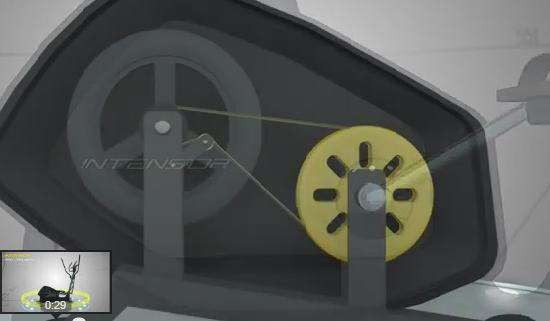 У ремінному велотренажері навантаження на ноги залежить від того, наскільки сильно натягнутий ремінь. Уколодкових велотренажерів опір створюють гальмівні колодки, що притиснуті до маховика. Ступінь натягу ременя і притискання колодок можна змінювати.

А ось для роботи магнітного велотренажера потрібне електроживлення.
Електромагнітний велотренажер
Електромагнітний велотренажер повністю обладнаний електронікою, яка дозволяє не лише перевірити, наскільки обране навантаження відповідає твоєму рівню підготовки, але й дає можливість створювати різні тренувальні програми. Можна задавати будь-які параметри часу, дистанції, пульсу тощо.

Кожна з систем має свої переваги: - ремінні велотренажери коштують дешевше і більш компактні; - колодкові володіють великою інерційністю і прекрасно імітують їзду на гоночному велосипеді; - магнітні - безшумні і мають більш рівномірний хід. Самі найпростіші - велосипеди з ремінною навантаженням. Вони мають мінімальний набір функцій, достатніх для повноцінного тренування: бортовий комп'ютер, датчики для вимірювання пульсу і т. д.

У моделей з магнітною системою навантаження варіюється за допомогою зміни відстані між постійними магнітами і маховиком. Ціна в основному залежить від електроніки і маси маховика (чим він масивніший, тим плавніше буде обертання педалей). Велотренажери більш просунутого рівня мають вбудовані програми тренування. Програми, розроблені спортивними фахівцями, пропонують уже готовий формат тренування, розрахований на будь-який рівень підготовленості і будь-яку ціль - будь то спалювання жиру або тренування серцево-судинної системи. В одному тренажері може бути до 12 таких програм. Дорожче коштують велотренажери з пульсозалежними програмами, що автоматично регулюють навантаження залежно від значення пульсу. Клас найдорожчих тренажерів характеризується інтерактивністю найвищого рівня. Такі велотренажери можуть запропонувати практично все: від участі в комп'ютерній грі до практичних порад «професійного тренера». Всі машини цього рівня мають функцію затримки Cool Dawn (наприкінці тренування комп'ютер сповільнює темп, щоб пульс спортсмена відновився до нормального рівня) і систему Quick Start (дозволяє швидко почати тренування в режимі ручного керування натисканням однієї клавіші).
Велотренажер - велоергометри
Особливий клас велотренажерів - велоергометри. Це тренажери більше складного технічного рівня. Вони відрізняються від звичайних велотренажерів тим, що навантаження на них має чітко певні значення - Вати. Це дозволяє точно підібрати навантаження залежно від рівня підготовленості користувача і цілей занять. Тому велоергометри широко використовуються в терапевтичних і реабілітаційних цілях.

Програмування тренувань на велотренажерах. Під час тренування важливо знати час, відстань, швидкість і нахил. Для деяких людей хорошим стимулом служить датчик числа «згорілих» калорій. Корисними функціями є: вимірювання частоти пульсу. Частота пульсу - найнадійніший індикатор вашого прогресу та інтенсивності тренування. У кожної людини є свій цільовий діапазон частоти пульсу, в межах якого він повинен залишатися під час тренування. І заняття з дуже високою інтенсивністю виявляються менш ефективними, у порівнянні з заняттями помірною інтенсивністю. Кращі моделі бігових доріжок автоматично регулюють швидкість в залежності від частоти пульсу, щоб вона залишалася в заданих межах. Одні тренажери вимірюють частоту пульсу і виводять отримані значення на дисплей. Інші автоматично регулюють навантаження, щоб частота пульсу залишалася в заданих межах. Залишається тільки задати бажаний діапазон частоти пульсу, і тренажер сам буде змінювати параметри тренування так, щоб ви залишалися в його межах.
Приклади тренажерів Степпери
Вони успішно виконують не тільки загальні для всіх кардіотренажерів функції, але й найбільш активно тренують м'язи ніг і тазу. Існує два види степперів: з регульованим і нерегульованим навантаженням. Останні - міністеппери - складаються з одних педалей і лічильника кроків і часу. У дорожчих степперах є комп'ютер, що регулює навантаження, що вимірює пульс, що задає частоту кроків і їх ритм. У таких верстатів є поручні або важелі для рук, що навантажують верхній плечовий пояс. 
Їх конструкція дозволяє здійснювати "сходження" по уявних сходах
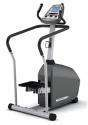 Еліптичні тренажери (Орбітрек)
Це один з новітніх видів спортивного обладнання. За ступенем ефективності еліптичні тренажери можна порівняти з біговими доріжками. Крос-тренінг (ходьба по еліптичній траєкторії) поєднує в собі тренування серцево-судинної і дихальної систем, а також елементи силового тренування для верхньої частини тіла. Вважається, що такий "елліпсовидний крок" цілеспрямовано задіє різні проблемні зони і особливо - м'язи ніг, сідниць і стегон. При цьому заняття на еліптичних тренажерах абсолютно нешкідливі для суглобів. Конструкція дозволяє паралельно займатися тренуванням м'язів грудей, рук і спини. На комп'ютері еліптичного тренажера теж можна задавати дистанцію, час тренування, оптимальне значення пульсу.
У еліптичних тренажерів мається основна відмінність. Система навантаження буває пасовою або магнітною. У першому випадку для опору є ремінь, натягнутий навколо маховика. Модель застаріла, має недоліки: сильний шум, відсутність плавності ходу. Крім того, в таких моделях швидко стирається ремінь.
Сучасні моделі використовують магнітне випромінювання з перевагами: у магнітних тренажерів забезпечені безшумна робота і плавний хід.
Ці тренажери можна систематизувати за типом системи зміни навантаження. Вона буває ручна або електрична, відповідно назви тренажерів мануальний або програмний орбітрек. На мануальному тренажері навантаження регулюється механічним способом за допомогою рукоятки на стійці. У приклад можна привести тренажер BH Fitness Brisa G-234. При електричній системі навантаження змінюється електродвигуном, за якою можна стежити через дисплей тренажера. Такий агрегат здатний регулювати навантаження залежно від обраних вами параметрів, як в тренажері BH Fitness Ocean Program G-2345.

Існують категорії передньопривідні, задньопривідні. У перших є маховик і система приводу (трансмісія) в передній частині, людина розташовується більш вертикальним чином, змінюється траєкторія руху. 
Задньопривідні еліптичні тренажери - традиційна форма, устаткування розташоване в задній частині тренажера. Під час тренування створюється траєкторія руху подібна бігу.
Гребні тренажери
Самий універсальний вид тренажера. Він ефективний для розвитку й витривалості, і сили. При тренуваннях у «весляра» працюють практично всі м'язи тіла (ніг, рук, сідниць, преса, спини і грудей). Навантаження може регулюватися декількома способами: механічним (можна змінити довжину «весел» або розворот лопат) і магнітним (змінюється опір магнітної системи). 400-600 доларів буде коштувати тренажер з найпростішим комп'ютером, що показує час тренування, пройдену дистанцію і витрата калорій. Тренажери більш високого рівня володіють спеціальною конструкцією, що дозволяє використовувати їх як багатофункціональні силові комплекси. На них можна виконувати безліч вправ. Найдорожчі практично професійна техніка. Наприклад, гребний тренажер Concept-II використовують під час тренувань професійні спортсмени. Такі тренажери оснащені не тільки вбудованими програмами тренування, але і можуть підключатися до комп'ютера. Завдяки цьому можна не тільки аналізувати результати тренування, але і за допомогою Інтернету брати участь у віртуальних змаганнях з іншими користувачами.
Приклади тринажерів
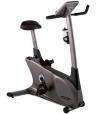 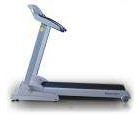 Орбітеки-еліптичні тренажери. Орбітреки мають ряд унікальних характеристик, які докорінно відрізняють їх від інших кардіотренажерів. Завдяки плавній еліптичній амплітуді руху, заняття на орбітреку чимось нагадують лижну прогулянку
Велотренажери — це прекрасні кардіотренажери, що мають свої незаперечні переваги. Крутити педалі на велотренажері набагато легше фізично, ніж робити пробіжку
Бігові доріжки — це можливість регулярно здійснювати оздоровчі пробіжки незалежно від погоди і пори року
Приклади тренажерів
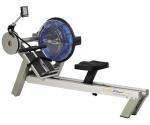 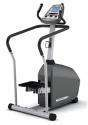 Гребні тренажери.  Універсальний вид тренажера, ефективний для розвитку, витривалості, сили
Степери. Степери є дуже своєрідним різновидом кардіотренажерів. Їх конструкція дозволяє здійснювати "сходження" по уявних сходах
Спінбайк — це кардиотренажер, вправи на якому схожі з їздою на професійному велосипеді для велотреку
Бігові доріжки
На сьогоднішній день це найпопулярніший вид тренажерів. Заняття на бігових доріжках вважаються одним з найефективніших методів спалювання жиру. Існує два види бігових доріжок: механічні та електричні. Механічні - найпростіші й дешеві, не вимагають підключення до мережі, так як бігове полотно приводить в рух сам спортсмен. Однак, якщо бігун втомиться, ефективність тренування різко впаде, адже крутити полотно він стане набагато повільніше. На електричних бігових доріжках заняття будуть більш плідні. Навантаження регулюється двома способами: зміною кута нахилу бігового полотна і швидкості його руху. Це можна робити вручну або за допомогою Пульсозалежні програми. Такими програмами зараз оснащені практично всі сучасні моделі. Рівень бігової доріжки (а відповідно і ціна) залежить від потужності двигуна, розміру бігового полотна (який визначає не тільки комфорт, але імощность доріжки) і максимальна вага користувача, який доріжка зможе витримати. Американська фірма Icon Health and Fitness випускає бігові доріжки марок PRO FORM і Nordic Track оснащені функцією iFIT.com. Під час занять можна використовувати спеціальні компакт- диски та відеокасети з програмами різних тренувань (наприклад, для спалювання жиру або тренування серцево-судинної системи). Для прикладу надано технічна характеристика бігової доріжки.
Бігова доріжка Discovery Motion 6.0 (5000 Plus)
Тип дисплея: 6-ти дюймовий LСD-дисплей з блакитною підсвіткою
•        Показання дисплея: час, дистанція, калорії, пульс, швидкість, кут нахилу
•        Програми: 40 програмних рівнів (в т.ч. цільова, 4 пульсозалежні, фітнес-тест, 2 користувацькі, спалювання жиру)
•        "Швидкий доступ" до швидкості: 4 клавіші
•        "Швидкий доступ" до кута нахилу: 4 клавіші
•        Сенсорний датчики пульсу і телеметрія
•        Сенсорне управління швидкістю і кутом нахилу на рукоятках
•        Бігове полотно: 150х50 см
•        Швидкість: 1-20 км / год
•        Кут нахилу: 0-12% (15 рівнів)
•        Потужність двигуна: 3.5 л.с.
•        Вентилятор: є
•        Мультимедіа: вбудовані колонки,
•        Габарити: 212х85х145 см
•        Вага: 115 кг
•        Максимальна вага користувача: 150 кг
Універсальні тренажери дають можливість виконання цілого комплексу аеробних вправ, а деякі являють собою справжні міні-стадіони.
Силові тренажери - тренажери для розвитку сили. Тренування для розвитку сили збільшують м'язи і зміцнюють весь організм в цілому. Силові тренажери ефективні для коректування фігури, оскільки тільки на ньому можна дати ізольовану навантаження на ту частину тіла, яку необхідно підкоригувати. Систематичні силові тренування - це найкращий спосіб уникнути ослаблення постави, м'язів спини і скарг на суглоби. Крім того, силові тренування грають важливу роль для підтримки Вашої фігури у відмінній формі і збереження привабливої зовнішності, в той же час дані тренажери можуть використовувати і натреновані атлети. Силові тренажери представлені лавами, тренажерами, де в якості навантаження використовується вага спортсмена і комплексами з вільними і вбудованими вагами. Звичайно, такий поділ не абсолютно: заняття на будь-якому вигляді тренажерів розвивають і силу, і витривалість, але різної степені.
Силові тренажери
У силових тренажерах основні характеристики залежать від виду силового тренажера.
1.                                  Під власною вагою - це новий тип силових тренажерів, що використовують вагу спортсмена в якості основного навантаження. З їх допомогою добре розвивається сила, витривалість і гнучкість. Рівень навантаження можна змінити, відрегулювати кут нахилу лави або за рахунок використання додаткових млинців.

2.                              З вільними вагами. Серйозні атлети воліють тренуватися з вільними обтяженнями: млинцями, грифами й гантелями. Так можна не тільки швидше наростити м'язову масу, але і поліпшити координацію рухів, так як спортсмену весь час потрібно стежити за збереженням рівноваги і за становищем снаряда. Тренажери з вільними вагами ділять на агрегати, навантажуються ваговими дисками, і для роботи зі штангами і гантелями. При виборі верстатів для роботи з вільними обтяженнями потрібно в першу чергу звернути увагу на надійність конструкції й максимальна вага, який можуть витримати стійки під штангу. Також важлива ширина між стійками і можливість регулювати їх висоту.

3.                               З вбудованими вагами. Тренажери з вбудованими вагами підійдуть тим, хто тільки почав займатися: вони більш безпечні і дозволяють працювати над конкретною групою м'язів, що не втягуючи в процес інші. В якості обтяжень тут використовують плоскі вантажі, утримувані фіксаторами, і пересуваються по стрижню. Ці тренажери сконструйовані таким чином, щоб автоматично підлаштовуватися під змінювану силу скорочення м'язів за рахунок використання кулачкових або важільних механізмів.
Cилові тренажери можна умовно розділити на три класи.
Перший клас - домашні. Відрізняються малими габаритами і вагою, до того ж часто бувають складні. Загальна вага вантажних плит або дисків, як правило, не перевищує ста кілограмів, а часто навіть і п'ятдесяти. Нерідко для збільшення навантаження застосовуються рухомі блоки і тому подібні найпростіші механічні пристрої. Іноді застосовуються гумові або гідравлічні еспандери, чого, звичайно, не буває в більш «серйозних» тренажерах. При конструюванні таких комплексів упор робиться зазвичай на багатофункціональність при збереженні компактності. Можна також відзначити м'які ручки і упори, призначені для максимальної зручності для непрофесіонала.

До другого класу належать тренажери фітнес-класу. Вони призначені для спортивних залів у готелях, саунах, офісних центрах. При наявність бажання і можливості найменш громіздкі з цих пристроїв можуть також бути розміщені і в квартирах. Як правило, один тренажер фітнес-класу має велику кількість робочих станцій і дозволяє, в принципі, тренувати всі групи м'язів. Побільше і максимальне навантаження, товстіший каркас і троса, поліпшена стійкість, амортизація і шумозаглушення. М'які ручки і тому подібні  «вольності» дуже рідкісні - вага повинна бути твердо зафіксований в руках. Не зустрінеш також гумових та гідравлічних еспандерів, тільки вантажні плити, оскільки саме вони забезпечують рівномірну чітко дозується навантаження.

Третій клас - професійні силові тренажери. Вони надміцні (нерідко використовуються цільні рами), надстійкі, практично безшумні, з дуже плавним ходом. Навантаження становлять сотні кілограмів. Призначені вони для великих залів, і на них можуть тренуватися атлети найвищого рівня.
Шафа-тренажер
Шафа-тренажер був створений з метою збереження вільного простору  в приміщенні при можливості виконання максимальної кількості вправ. Зберігаючи в собі всі функціональні якості багатопозиційних станцій, шафа- тренажер займає мінімум простору і з легкістю вписується в інтер'єр будь- яких приміщень: будь-то домашня обстановка або офіс. Це можливо завдяки несподіваним рішенням у конструкції тренажера і революційному дизайну вигляду. Конструкція розроблена відповідно до світових стандартів якості й безпеки. При виготовленні тренажерного комплексу застосовуються самі передові матеріали, що забезпечують міцність і надійність конструкції. Металеві деталі покриті екологічно чистими, порошковими барвниками.

Шафа-тренажер - це власний фітнес-центр на 3 кв.м. Можливості тренажерного комплексу дозволять підтримувати та вдосконалювати свою фізичну форму.

Шафа-тренажер забезпечує збалансовану тренування всіх груп м'язів. Елементи конструкції і включені в комплект аксесуари дозволяють виконувати більше 25 видів силових вправ.
Шафа-тринажер
Характеристики за якими обирають тренажери:

•  Вага користувача - це головний параметр.

•  Тривалість роботи.

•  Число користувачів.

•  Частота використання.
2. Устаткування для плавальних басейнів
Для залучення відвідувачів ресторанів і мешканців готелів, розширення послуг будують різні за призначенням басейни: демонстраційні, спортивні, оздоровчі, лікувальні комбіновані.

Плавальний басейн може стати одночасно і цікавим проведенням дозвілля, і місцем групової активності, і лікувально-профілактичним  заходом. Разом з тим басейн – невід'ємний елемент лазень і саун, спа- комплексів, велнес-центрів і приватних будинків. Сучасні технології – підсвічування, допоміжне обладнання, системи очищення, дизайн – дозволяють одержати від плавального басейну не тільки користь для здоров'я, але і масу позитивних емоцій і вражень.

Плавальний басейн - гідротехнічна споруда, призначена для занять водними видами спорту, такими як плавання, стрибки у воду, підводне плавання, водне поло, підводне регбі, синхронне плавання та іншими, купання тощо.

Структурна схема басейну: складається з двох частин: чаші та системи водозабезпечення.

Чаша забезпечує герметичність і протистоїть зовнішнім впливам.

Система забезпечення відповідає за механічне очищення, подачу і злив води, її частоту і санітарну безпеку, за комфорт і задоволення, відбуваються процеси фільтрації, обеззараження, нагрівання води.
Характеристика і класифікація басейнів
Басейни класифікуються за такими ознаками:

•                за сезонністю;

•                за місцем розташування;

·               за призначенням;

·               розмірами;

·               за обладнанням;

•                за характером експлуатації;

•                за матеріалами виготовлення;

•                за способом забору та подачі води.
Класифікація басейнів за призначенням (громадські, приватні).
Приватні басейни призначені для купання однієї - двох родин.

Громадські басейни призначені для одночасного купання великої кількості людей, підрозділяються на групи:

1.            Спортивні басейни призначені для навчально-тренувальної роботи, проведення змагань, навчання дітей плаванню і організованого оздоровчого плавання.

2.            Купальні басейни переслідують головним чином оздоровчі цілі.

3.            Навчальні басейни дитячих дошкільних споруд використовуються для залучення до води, навчання плаванню, масового купання, а також для заняття спортивних секцій та проведення змагань місцевого рівня.

4.            Універсальні (змішані, комбіновані) басейни являють собою або об'єднання в одному комплексі купальні і ванн для спортивного або навчального плавання, або включення ділянок для навчально- тренувального роботи та навчання.

5.            Лікувальні басейни — басейни при клініках, лікарнях, санаторіях і інших лікувально-профілактичних установах, призначені для лікувальної гімнастики, лікувального купання і плавання.

Басейни громадського користування зазвичай влаштовуються в аквапарках і спортивних комплексах.
Класифікація басейнів
За віковими ознаками: для дорослих, дітей.

За сезонністю (для теплої пори року і для використання протягом усього року).

Класифікація за характером експлуатації

Басейни влаштовуються на природних водоймах і штучні (наливні).

Басейни на природних водоймах являють собою як правило прості споруди, де на палях або понтонах укладені ходові містки, вигороджують частину акваторії. Такий тип басейну є спорудою сезонного користування через стислості літнього сезону, нестійкості метеорологічних умов, перешкод при проведенні змагань, що вкрай обмежує можливості їх експлуатації. Тому вони використовуються головним чином для масового купання, здачі фізкультурно-спортивних нормативів, навчання плаванню.
Штучні басейни поділяються на:
1.            Відкритий басейн - споруда, де основна ванна розташована на відкритому повітрі. За характером експлуатації відкриті поділяються на сезонні і цілорічні.

2.            Критий басейн - будинок, у якому ванна або кілька ванн розташовані в спеціальних залах. Цей тип басейну значно довговічніші басейнів на природних водоймах, а підтримання нормального їх технічного стану обходиться дешевше. Крім того, вони більш безпечні для плаваючих.

3.            Комплексний басейн - включає стаціонарні відкриті і криті ванни, причому відкрита ванна може поєднувати спортивні та купальні функції. Цей тип басейну відрізняється великою кількістю функціональних можливостей, гнучкістю експлуатації в різний час року.

4.            Басейн що трансформується - споруда, в якому в залежності від пори року шляхом трансформації огороджувальних конструкцій ванна може бути поперемінно відкритою і закритою.

5.            Мобільний басейн - являє собою споруда, яку можна переміщати з однієї території на іншу: збірно-розбірні комплекси, збірно-розбірні і перевізні ванни.

Басейни можуть бути як широкопрофільні, так і спеціалізовані, які мають вузьке, цілеспрямоване призначення: дитячі, стрибкові, купальні.
Штучні басейни
Штучні (наливні) басейни мають безліч переваг в порівнянні з басейнами на природних водоймах. Насамперед вони мають більш високу санітарно-гігієнічну культуру і стабільність експлуатації, регламентуючи якість і температуру води. Крім того, незалежність від погоди забезпечує їх цілорічну експлуатацію з багатогодинними повсякденними тренуваннями протягом усього року.

Самим цікавим і компромісним варіантом є установка басейну в павільйоні. А робиться він з полікарбонату. Він дозволяє на якийсь час збільшити купальний сезон. Існує також різновид зі зсувними стінками, 5-10 хвилин і у вас відкритий басейн. Тому що вартість павільйону досить висока, вона в рази менше ціни будівлі під басейн і його експлуатацію протягом життя. Але є мінус. Узимку купатися не зовсім комфортно.

Закритий басейн комфортніше відкритого і практичніше, однак вимагає підтримання в приміщенні потрібний мікроклімат (температура, вологість повітряного середовища повинні підтримуватися одночасно), температури та якості води (чистоти та безпеки).

Для правильного вибору типу, розмірів басейну насамперед необхідно визначитись з основним цільовим призначенням майбутнього басейну (тренажер для підтримки фізичної форми, місце для відпочинку, куточок розваг, розкішний елемент інтер'єру тощо), а також ознайомитись з усіма сучасними типами басейнів, зрозуміти їх особливості, переваги і недоліки.
Для підтримання роботи басейну необхідні:
·               кліматичне обладнання,

·               систему водопідготовки,

·               дієва гідроізоляція,

·               водні атракціони.

Відкриті басейні не менш популярні,але користуватися ними можна тільки влітку, при будівництві слід врахувати результати розвідки грунтів і можливість підведення інженерних комунікацій з системою водопостачання та водовідведення, гідроізоляції басейнів. Ділянка, що прилягає до «водоймища», повинна бути неслизькою, водонепроникною з ухилом у бік від басейну.

Обхідні доріжки в басейнах покривають металевими плитками та роблять з нахилом від ванни басейну, оснащуючи трапами для стоку води. Для уникнення охолодження ніг поверхню обхідних доріжок, лавочок для відпочинку рекомендується підігрівати до 31 °С. На обхідній доріжці передбачається місце для інвентаря, який використовується під час занять, а також лавочки для відпочинку та відпрацювання окремих вправ.
Основними елементами плавального басейну є чаша басейну. Чаші можуть забезпечувати виконання різних функцій: навчання плаванню, проведення змагань, стрибки у воду, купання (оздоровлення), лікування хворих. Басейн може будуватися з обхідною доріжкою, трамплінами і вишкою для стрибків, трибуни для глядачів, тренувальним залом або майданчиком, допоміжними приміщеннями для обслуговування тих, що купаються - роздягальні та душові.

Розміри чаші (ванни) басейну залежать від функцій, ширина 15—20 м, довжина 25—50 м, глибина спортивних басейнів 1,1—3,5 або 4,5 м (коли є вишка) та 1,1—1,8 м (коли вишки немає).

Басейни неспортивного призначення зазвичай розділені на дві зони - дитячу і зону для дорослих. Глибина в зоні для дітей звичайно становить від тридцяти сантиметрів до 1,3 метрів.

Сучасні басейни громадського користування обладнують гідромасажними ваннами, в яких температура становить тридцять шість градусів за Цельсієм. Важливим елементом громадських басейнах є окрема зона, в якій є можливість прийняти ванну зі спеціальним дезінфікуючим засобом для ніг.

Лікувальні басейни необхідні тим людям, хто займається лікувальною гімнастикою, проходить сеанси оздоровчого масажу. Такі басейни завжди обладнуються поручнями, мають сходи або пандуси. Останнім часом досить часто у лікувальних басейнах стали влаштовувати спеціальні акваліфти для інвалідів.
Класифікація за матеріалами ванни:
Скловолоконні або композитні,

•                              Бетонні,

•                              Поліпропіленові,

•                              Сталеві (каркасні).

Внутрішні площини ванни облицьовують кафельними плитками світлих тонів, при чому в місцях відштовхування плавців при поворотах вони повинні мати шерохувату поверхню, щоб уникнути ковзання рук.

Загальнопланувальне рішення басейну визначається взаємним розташуванням ванни і допоміжними приміщеннями:

-      Кільцевий (допоміжні приміщення в торці основного залу);

-      Поздовжній (допоміжні приміщення уздовж довгої сторони основного приміщення);

-       Періметральний (допоміжні приміщення по периметру чаші басейну);

-       Блокований (допоміжні приміщення об'єднані в єдиний блок).
Водообмін.
Плавательні басейни обладнуються системами, що забезпечують водообмін в ваннах басейну. 
За характером водообміну  виділяють такі типи басейнів:

·   басейни рециркуляционного типу;

·   басейни проточного типу;

·   басейни з періодичною зміною води.

Устаткування для басейну можна розділити на групи: основне, додаткове й допоміжне.

Основне обладнання для басейну, це те без чого не може існувати жоден басейн. Сюди можна віднести фільтрувальні установки, елементи обв’язки басейну – труби й фітинги, елементи забору й подачі води: скиммери, форсунки, донні зливи. Так само більшою мірою до цієї групи можна віднести обладнання обігріву води (проточні електронагрівники й теплообмінні обладнання), поручні, сходи для басейнів. У переливних басейнах - необхідні матеріали для облаштованості жолобів, переливні решітки, ємності, що компенсують, обладнання  регулювання  рівня  води.  Це мінімальний набір, без якого повноцінне функціонування басейну неможливо.
Додаткове обладнання для басейну значно підвищує зручність користування ним. Для підвищення якості очищення й дезінфекції води, для зменшення витрати хімічних речовин для басейну встановлюють хлоргенератори, ультрафіолетові установки, озонатори, автоматичні станції контролю води. Для очищення поверхні басейну використовують ручний або автоматичний робот-пилосос для басейну. Для басейнів у приміщенні необхідне створення вентиляційної системи й установка осушувача повітря. Так само в додаткове обладнання можна віднести захисні павільйони для басейнів, жалюзі для басейнів, захисні покриття.

Допоміжне устаткування дозволяє задовольнити побажання, що купаються будь-яких вікових категорій. Сюди можна віднести підводне освітлення, обладнання гідромасажу й протитечії, гейзери. Для дітей буде приємним доповненням установка водних атракціонів – гірок і трамплінів, розважальних островів, різних фонтанів і водоспадів.

Основне обладнання для бассейну: фільтрувальні установки, елементи обв’язки басейну – труби й фітинги, елементи забору й подачі води: скиммери, форсунки, донні зливи, обладнання обігріву води (проточні електронагрівники й теплообмінне обладнання), поручні й сходів.
У переливних бассейнах - облаштування жолобів, переливні решітка, ємності  для  компенсації,  обладнання  регулювання  рівня  води.  Додаткове обладнання для басейну значно підвищує зручність користування ним, поліпшує якість і чистоту води: хлоргенератори, ультрафіолетові установки, озонатори, автоматичні станції контролю води. Для очищення поверхні басейну  використовують  ручний  або  автоматичний робот пилосос для басейну. У приміщенні необхідно створення вентиляційної системи й установки для осушування повітря.

Допоміжне устаткування: підводне освітлення, обладнання гідромасажу й протитечії, гейзери, гірки, трампліни, фонтани, водоспади тощо.

Для  підтримки  чистоти  води  в  басейні  організовують   її безперервну фільтрацію спеціальними речовинами: кварцовим піском, мінеральними сумішами або діатомітовою землею, які здатні затримувати забруднення розмірами від 1 мкм до 50 мкм. Найбільшого поширення набули пісочні фільтри, в яких фільтруючим матеріалом є очищений і промитий пісок дрібної фракції, здатний затримувати забруднення розміром від 20 мкм. Забруднений пісок очищається методом зворотнього промивання, при якому зворотній потік води вимиває забруднення з фільтру в каналізацію. Для роботи фільтраційної установки потрібен насос, який буде всмоктувати воду з басейну та безперервно проганяти її через фільтр. Насос підбирають за розрахунком для забезпечення якості води, відсутності «мертвих» зон, в  яких вода може застоюватися, кількість циклів водообороту.
Сучасні системи очищення води для басейнів дозволяють частково або повністю уникати використання хлору при знезараженні води. До таких систем відносяться ультрафіолетові лампи і озонатори. Ультрафіолетове випромінювання і озон є дезінфектантами. Ультрафіолетові  та озонові системи очищення води виготовлені з екологічно чистих матеріалів, які не мають негативного впливу на організм людини.

Знезараження води - це знищення біологічно активних забруднювачів і продуктів життєдіяльності (бактерії, водорості, потожірові виділення).

Для знезараження води застосовуються різні технології:

·                   хлорування,

·                   озонування,

·                   ультрафіолетове опромінення,

·                   електроліз тощо.

Хлорування води - найбільш поширений і надійний спосіб знезаражування, на відміну від інших методів, обробляє не тільки воду, але і поверхні самого басейну.
Озонування, електроліз і ультрафіолет здатні обробляти воду, що проходить безпосередньо через прилад знезараження, і в цьому випадку поверхні басейну залишаються фактором ризику. Нижче представлена схема установки для дезінфекції води на основі озону.

Основними перевагами озонаторів для басейну є:

·        високий ступінь знезараження води;

·        відсутність неприємного хлорного запаху;

·        відсутність подразнюючої дії на слизову оболонку і шкіру людини;

·        відсутність ймовірності отримати передозування від ультрафіолету;

·       при використанні озонатора, вода в басейні насичується киснем.
Схема установки для дезінфекції води на основі озону
Вироблений з повітря озон змішується з водою перед подачею на фільтрувальну установку:
1 - від ванни; 2 - озонатор; 3 - озоноване повітря; 4 - відходить газ; 5 - змішування з водою; 6 - фільтрувальна установка; 7 - напірний фільтр на основі активованого вугілля; 8 – водогін до ванни.
Раніше хлорування води здійснювалося шляхом безпосереднього додавання газоподібного хлору у воду. Так як хлор є вкрай токсичною речовиною, зараз використовується більш безпечний метод: хлор додається у воду в хімічно зв'язаному вигляді, найчастіше використовується гіпохлорит натрію в рідкому вигляді або хімпрепарати на основі хлор-ізоціануратів у твердому вигляді. У воді відбувається поступове руйнування гіпохлориту з вивільненням вільного хлору, який і має бактерицидну дію.

Існує метод по зниженню витрати гіпохлориту натрію за допомогою флокулюючих пристроїв, які викликають більш активне вивільнення вільного хлору. Для досягнення заданого значення вмісту вільного хлору у воді витрачається менше реагентів, відповідно знижується рівень хлороформу і тріхалометанів (сполук хлору, які, за останніми дослідженнями, здатні викликати важкі захворювання, у тому числі і рак).Для нагрівання води застосовують газ або електроенергію. Електричні нагрівачі для басейнів живляться від електромережі, перетворюють електричну енергію в термічну. До газових котлів підключають теплообмінники що працюють за принципом температурного обміну між двома робочими середовищами. Зі збільшенням вартості джерел енергії постає необхідність застосування теплових насосів.
Водопідготовка
Фізичні методи. До фізичних методів підготовки води в басейнах можна віднести підігрів, рециркуляцію, фільтрацію, а також знезараження за допомогою ультрафіолетових установок. Якщо підігрів в першу чергу забезпечує комфортну температуру середовища басейну, рециркуляція сприяє рівномірному перемішуванню води, то в процесі фільтрації відбувається безпосередня очищення води.

Фільтрація - основний метод видалення механічних домішок і суспензій; залежно від обсягу та призначення басейну вона може застосовуватися в безперервному або періодичному режимах. У невеликих басейнах для гідромасажу вся вода обов'язково фільтрується безперервно і проходить через фільтри не менше 5-10 разів на добу. У той же час в плавальних басейнах значного обсягу фільтрація води проводиться 2-3 рази на день; на це йде 8-12 год / добу.

Фільтра́ція — процес проходження розчину чи суспензіїчерез пористу перегородку (мембрану) за різницею гідростатичного тиску з обох боків мембрани, причому розмір профільтрованих часточок обмежується діаметром пор.

Фільтрува́ння — дія, власне проціджуваня, рідин і газів або зневоднення шламу проціджуванням через фільтрувальну перетинку (тканину, сітку, порувату речовину) під дією зовнішніх сил (гідравлічного або механічного тиску, вакууму, гравітаційної сили, відцентрової сили та ін.).
Механічне очищення - це очищення води від неорганічних забруднювачів (пил, сміття, відмерлі мікроорганізми) за допомогою мембранного, пісочного або іншого фільтруючого елемента. Щоб підвищити ефективність роботи фільтрів, забруднення укрупнюють, додаючи у воду спеціальні хімічні реагенти - коагулянт, флокулянт або за допомогою флокулюючих пристроїв.

У фільтраційні установки для басейнів входять власне фільтр і циркуляційний насос. Найчастіше використовуються фільтри механічної очистки води з засипанням з звичайного або посрібленого (для знезараження води) кварцового піску. У ряді випадків використовуються і картріджні фільтри. На відміну від змінних картриджів, піщана засипка підлягає регенерації. Очищення такого фільтра проводиться методом зворотної промивки за допомогою системи вентилів.

Піщані фільтрувальні установки можуть встановлюватися на висоті до 2 м і у видаленні до 10 м від басейну; їх використовують для очищення води в басейнах об'ємом від 25 до 150 м3 і більше. Вони виконані з пластику і забезпечені манометром, вентилем і фільтром грубого очищення води.

Передбачається кілька шарів засипки з кварцового піску з розміром гранул 0,4-0,8 мм. Варто звернути увагу, що в комплект таких установок не входять насоси (поставляються окремо) і агрегат цілком вбудовується в конструкцію басейну.
Процеси обробки води в басейні взаємопов'язані. Так, фільтррування здійснюється на очисних конструкціях в режимі рециркуляції води; для того щоб це проходило більш ефективно, застосовуються хімічні реагенти - коагулянти і флокулянти. Рециркуляція використовується також при дозуванні хімічних реагентів для їх перемішування.

Фільтрацію води механічним способом забезпечать механічні фільтри, зображений на рисунку. Вони працюють за принципом прогонки води через шари піску і гравію. Наявність будь-якого з них вирішить питання чистоти води в басейні.
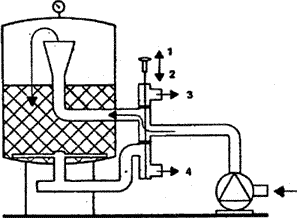 Схема фильтру з піщаним шаром, з насосом і уловлювачем для
волосся:

1 - положення при зворотному промиванні; 2 - положення при включенні фільтрувальної установки; 3 - злив; 4 – направлення води до чаші басейну.
Кізельгуровий фільтр. Його основу складає добувається з морських водоростей речовина кізельгур, що має мікроскопічно тонку структуру. Ця речовина наноситься на нейлонову тканину шаром не більше 1-2 мм. Це дозволяє затримувати у фільтрі до 80% всіх бактерій, що знаходяться у воді. Дуже широкого застосування цей вид фільтра не знаходить тільки через його велику вартість.

Фільтр на основі гранульованого синтетика і пінопласту. Матеріал для заповнення - пластівці пористих синтетичних матеріалів. Бактерії затримуються в порах і складках пластівців. У порівнянні з кізельгуровим фільтром розглянутий тип фільтра менш економічний.

Фільтр на основі тканини із штучного волокна. Основа цього фільтра
- штучна тканина з папером, що просочені штучною смолою. При виробленні терміну експлуатації всі компоненти картуші (капсули) підлягають заміні. Потужності такого фільтра обмежені, він не може бути застосований у великих басейнах та для індивідуальних басейнів цілком придатний.
Стаціонарна фільтраційна установка найбільш ефективна, фільтруючий матеріал - кварцовий пісок рис.  Вода подається в фільтрувальну установку і повертається в басейн за допомогою спеціальних пластикових елементів - донного зливу і форсунок повернення води.
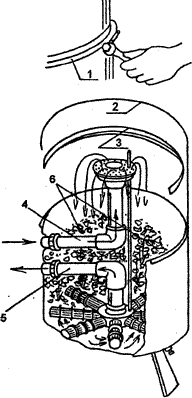 Схема стаціонарної фільтраційної установки СФУ:

1 - хомут; 2 - кришка ємності; 3 - гумове кільце; 4 - труба забору води з чаші басейну; 5 - вихід очищеної води; 6 - промитий пісок
Хімічна обробка води.
Хімічна обробка води для басейну складається з наступних етапів: регулювання рівня рН, дезінфекція, запобігання появи водоростей і коагуляція колоїдних частинок.

Регулювання рівня рН є необхідною умовою для правильного догляду за станом води в басейні. Це важливо, оскільки значення рН водного середовища впливає на стан обладнання, самого басейну, на швидкість утворення мінеральних відкладень і швидкість розмноження мікроорганізмів. По ряду міркувань, оптимальним для води басейну є значення рН в інтервалі 7,0-7,4. У кислому (рН <6) середовищі значно активізується корозія металевих деталей, роз'їдаються металеві конструкції, сповільнюється коагуляція колоїдних частинок, що проявляється при більш інтенсивному забрудненні води. Лужне (рН> 8) середовище подразнює шкіру, слизову оболонку очей, значно знижується ефективність дезінфікуючих добавок (деяке зниження ефективності дії дезінфікуючих засобів на основі хлору і брому спостерігається вже при перевищенні значення рН = 6), посилюється процес формування вапняних відкладень на стінках басейну. У воді з нейтральним значенням рН всі ці небажані ефекти або відсутні, або виявляються в найменшій мірі.

При корекції рН до оптимальних значень необхідно додавати кислоти або лугу, залежно від того, в який бік зрушено кислотно-лужну рівновагу. Для цього випускаються спеціальні реактиви у пакетах або у формі таблеток. Вміст у них кислот і лугів розраховано таким чином, що, виходячи з об'єму води, можна досягти нейтральних середовищ без вимірювання значення рН. Однак необхідно пам'ятати, на значення рН впливають найрізноманітніші чинники (температура, концентрація солей та ін), тому зміна рівня рН без вимірювальних приладів або індикаторів може призвести до небажаних наслідків.
Визначення значення рН проводиться за допомогою спеціальних приладів (рН-метрів), що вимірюють водневий показник, або за допомогою так званого індикаторного паперу, який змінює свій колір у воді в залежності від рівня кислотності. Використовуються також спеціальні індикаторні таблетки, за кольором розчину яких визначається рН.

Тепла вода басейну є сприятливим середовищем для швидкого розмноження бактерій та інших мікроорганізмів, що потрапляють у воду з повітря (з яким вміст басейнів знаходиться в безпосередньому контакті), а також від тіл, що купаються. Серед них можуть опинитися форми, небезпечні для людини. Тому дезінфекція - необхідна стадія обробки води. У той же час дезинфікуючі речовини не повинні завдавати шкоди здоров'ю, подразнювати шкіру і очі.

Хімічні методи дезінфекції води поділяються за видом застосовуваних реагентів: активного кисню, хлору і брому. Раніше для дезінфекції води в басейнах використовувалася виключно хлорне вапно, відома в народі як "хлорка". Цей реагент, крім сильного дезинфікуючого дії, має низку недоліків: руйнує гумові і пластикові вироби, подразнює шкіру людини, має різкий неприємний запах. В даний час для дезінфекції використовуються хімічні сполуки, що поставляються різними фірмами: Arch Water Products (США), Chemaform (Німеччина) та ін Асортимент дезінфекційних препаратів, що випускаються, зокрема, фірмою Bayrol (Німеччина), дозволяє впоратися практично з усім спектром мікроорганізмів ( бактерії, гриби, водорості), що розвиваються в теплому середовищі басейнів. Крім того, ряд цих препаратів викликає не лише знезараження, але і окиснення речовин органічного походження, що знаходяться у воді у вигляді домішок. Після взаємодії з хлором вони зазнають змін, втрачають розчинність і можуть бути затримані фільтрами механічного очищення води.
Останнім часом знайшли широке застосування установки з виробництва хлору для дезінфекції води в басейні (генератори хлору), що працюють в проточному режимі рециркуляції і вбудовуються в систему фільтрації води. Принцип дії таких установок заснований на електролітичному розкладанні водних розчинів хлоридних солей.

Препарати на основі брому мають ряд переваг, порівняно з дезінфікуючими сполуками хлору. Вони, зокрема, не мають неприємного запаху, не так сильно подразнюють шкіру і очі. Крім того, при введенні сполук брому у воду не вносяться вапняні компоненти, які згодом можуть призвести до мінеральних відкладень, а також не відбувається сильної зміни рН. У той же час цей дезінфектант забезпечує високий рівень знезараження. Бромний реагент особливо підходить до випадків, коли присутність хлору небажано, але потрібна висока ступінь надійності знезараження (як у гідромасажних басейнах). За ступенем подразнюючої дії сполуки брому займають проміжне місце між хлором і активним киснем.

Сьогодні найбільшою популярністю користуються м'які методи дезінфекції води, до яких відноситься обробка води за допомогою активного кисню. Переваги такого методу знезараження полягають у відсутності запаху, щадному впливі на шкіру. При обробці активним киснем не відбувається підвищення мінеральних відкладень і спостерігається сталість рівня рН. При сильному забрудненні води така обробка може проводитися спільно з іншими засобами, хоча і сам активний кисень має надійну дезінфікуючу дію.
Знезараження води активним киснем проводиться за допомогою спеціальних добавок, що випускаються у вигляді таблеток або рідини. Препарати з дією на основі активного кисню складаються з двох синтетичних компонентів, що знаходяться в ізольованому один від одного стані. При використанні вони змішуються і вступають в хімічну реакцію. Важлива особливість: цього методу - висока ефективність при боротьбі з водоростями, що представляють хороше живильне середовище для бактерій і грибів. Застосування хлорних дезінфектантів для боротьби з водоростями не ефективне, оскільки хлор не проникає через щільну оболонку великих колоній цих організмів.

Хімічні реагенти використовуються не тільки в процесах корекції рН та знезараження. Існують порогові розміри частинок, від яких можна очистити воду за допомогою фільтрів. Видалення дрібних колоїдних часток не можливе без впливу спеціальних хімічних засобів. Викликати їх укрупнення і відфільтрувати дозволяють коагулючі добавки, що заповнюють картриджі, встановлювані перед входом у фільтр. Крім головного цільового ефекту, коагуляція підсилює дію дезінфікуючих засобів. Це особливо помітно при застосуванні даних препаратів у комбінації з активним киснем.

Найкращого ефекту очищення води можна домогтися при грамотному комплексному застосуванні хімічних і фізичних методів обробки води.
Оснащення басейнів за типом переливу
З технічної точки зору басейни поділяються по типу переливу води в басейні, тобто яким чином відбувається збирання води з басейну для фільтрації й обробки, подача води в басейн, вони діляться на: скіммерні і переливні.

Переливний басейн характеризується тим, що вода знаходиться на одному рівні з бортом (наповнений водою до країв) по всьому периметру басейну розташована решітка, яка закриває лоток. Забір води з басейну здійснюється через переливну решітку по периметру басейну, далі вода через випуски самопливом потрапляє в накопичувальну додаткову переливну ємність, об’єм якої повинен становити 4-7% від об'єма води у басейні, встановлюють її в підвалі або технічному приміщенні басейну нижче рівня води в басейні. Більшість плавальних басейнів громадського призначення виконані за такою схемою. Ціна на будівництво переливного басейну, як правило, вище ціни скіммерного басейну – на 15%-25%. На рис.14. представлена схема роботи переливного басейну.
Схема роботи переливного басейну:
1. Циркуляційний насос.
4.  Фільтр (пісковий або картріджний).
5.  6-ти або 4-х позиційний кран фільтра.
6.  Електроводонагрівач (теплообмінник).
7.  Хлоратор (станція автоматичного дозування).
8.  Панель управління насоса (з вбудованим таймером).
9.  Панель управління бойлером.
10.  Магістраль подачі води.
11.  Каналізаційний злив.
12.  Панель регулятора рівня води.
13.  Електромагнітний клапан.
14.  Датчики рівня води в коменсаціонний ємності.
BR - Донні форсунки (сопла). P - Світильники. BC - Трансформатори. G - Переливний лоток. BF - Донний злив. PB - Заборник водного пилососа.

BT - Компенсаційна (переливна) ємність. RG - Труба переливу. TP - Аварійний злив.
Скіммерний басейн
Скіммерний басейн відрізняється від переливного тим, що рівень води знаходиться нижче рівня борта і спеціальний насос забирає воду з басейну через спеціальні вікна в стінках басейну, скиммери, потім вода надходить у систему: насос - система фільтрації - водонагрівач - станція хімічної обробки води, далі через сопла повертається в басейн. Технічне приміщення можна зробити далеко від басейну й вище його рівня.

На практиці створення такого басейну вимагає менше витрат на будівництво чаші і обладнання. Так само відмінною особливістю його створення є унікальна для кожного басейну схема підведення і забору води. На рис.15. представлена схема роботи скіммерного басейну.
Схема работискіммерного бассейну.
1. Циркуляційний насос.
4.      Фільтр (пісковий або картріджний).
5.      6-ти або 4-х позиційний кран фільтра.
6.      Електроводонагрівач (теплообмінник).
7.      Хлоратор (станція автоматичного дозування).

8.      Панель управління насоса (з вбудованим таймером).

9.      Панель управління бойлером.

10.      Магістраль подачі води.

11.      Каналізаційний злив.

12.      Аварійний перелив (каналізація).

RA - Регулятор рівня. BR - Форсунки (сопла). P - Світильники. BC - Трансформатори. SK - Скіммер.
При будівництві басейну в приватному будинку частіше використовуються скіммерний тип.
Скіммер - це пристрій у басейні за допомогою якого здійснюєтеся забір води і утримання часток бруду з верхніх шарів води у плавальних басейнах, штучних водоймах та резервуарах.
Скіммер — це порожнистий металевий або пластиковий бак, до нижньої частини якого через різьбове з’єднання підключається труба магістралі водозабору. На бічній поверхні скімера є прямокутне приймальне вікно з плаваючою заслінкою — через яке вода з басейну надходить в скіммер і направляється в систему для подальшого очищення і нагріву.
Скіммери бувають вбудованими і навісними. Навісні скіммери розташовуються всередині чаші, просто навішуються на борт басейну. Даний тип використовують у тих випадках, коли немає можливості провести установку вбудованих скімерів. Навісний скімер має поворотну трубу виходу води з фільтрувальної установки. Іншими словами, через нього вода йде з басейну, а потім повертається в нього назад. Такі скіммери використовуються, коли немає можливості встановити вбудовані скіммери, тобто в невеликих і неглибоких басейнах).
Вбудований скіммер монтується прямо в стіну басейну. Його виготовляють їх пластика або ж з нержавіючої сталі.
Скіммер розроблений спеціально для прибирання забруднень з поверхні води басейну. Забруднення, які потрапляють в басейн, наприклад: листя, пух, комахи і т.д., спочатку плавають на гладі води, тому особливу увагу треба приділити швидкому видаленню їх з поверхні.
Принцип роботи скіммера полягає в наступному - забруднення, які знаходяться на дзеркалі води, потрапляють у кошик для сміття. Щоб плаваюче сміття не поверталося назад, передбачені поплавкові дверцята. Також кожен скіммер укомплектовується вакуумною тарілкою для підключення водного пилососа.

Площа поверхні дзеркала води, що обробляється одним скіммером не більше 25 кв.м., тому в залежності від розміру басейну їх може бути один або декілька. У скіммерному типі басейну, у відмінності від переливного, рівень води знаходиться на 12-15 см нижче бортика. Рекомендується з'єднувати скіммер з донним зливом, для того, щоб очищалися не тільки верхні шари води, але і нижні. Приблизно 2 / 3 об'єму басейну проходить через скіммер і 1/ 3 об'єму через донний злив. Рівень води в басейні підтримується автоматично за допомогою поплавкового клапана. Після фільтрації, підігріву та дезінфекції, чиста вода надходить назад у басейн через стінні форсунки, розташовані, як правило, навпроти скіммера. Таким чином, рух води відбувається від однієї стінки до іншої при цьому вода має оновлювалася у всій чаші басейну.

Опорожнення басейну здійснюється через донний злив самопливом або за допомогою насоса фільтрувальної установки.
Скіммери класифікують:
за розміром,

за матеріалами виготовлення,

особливостями застосування.

Скіммери за розмірамі відрізняються шириною ліцьової частини: на стандартні, вузькі, шірокі.

Матеріалами виготовлення скіммерів є ПВХ, бронза, нержавіюча сталь.

Зовнішні фланці виготовляють з ПВХ та нержавіючої сталі.

Скіммери конструктивно відрізняються в залежності від їх застосування у басейнах з лайнером, мозаїчніх та поліпропіленовіх (керамічніх, скловолокон, тощо).
Для пояснення роботи навісного скіммера (рис. 16.) представлена безканалізаційна система очищення води в басейнах (рис. 17.), що складається з навісного блоку СН-16 і технічного відсіку. Блок СН-16 призначений для використання в басейнах об’ємом до 70м3. При монтажі в басейні з більшим об’ємом кількість блоків збільшується пропорційно об’єму.
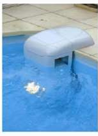 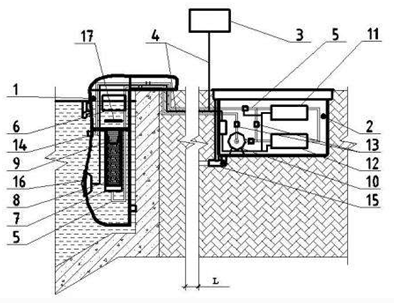 Схема роботи навісного скімера з технічним блоком:
1 - навісний блок, 2 -технічний відсік, 3 - блок захисту і керування, 4 - лінії керування, 5 - трубопровід, 6 - бічний забірний скіммер, 7 -опорно-направляючий стакан, 8 - фільтруюча мембрана, 9 - кошик грубого очищення, 10 - насос, 11- вузол знезаражування, 12 - вузол нагрівання, 13- електромеханічні клапани,14- регульована форсунка, 15- вихід на дренажну лінію, 16 - підводний прожектор, 17-фільтруюча мембрана тонкої очистки
Навісний скіммер
При монтажі блоку в комплектації СН-16/48 у режимі гідромасажу і зустрічного плину за допомогою електромеханічних клапанів 13 відбувається відсікання вузлів нагрівання і знезаражування, що значно збільшує продуктивність цих режимів. Через бічні забірні скімери 6 вода надходить у кошик грубого очищення 9. Далі, вода, очищена від великого сміття, надходить в опорно-направляючий стакн 7 зі спеціальною фільтруючою мембраною 8. Потім відфільтрована вода надходить через насос 10 за допомогою трубопроводів 5 назад у басейн. Подача відфільтрованої води в басейн здійснюється через регульовану форсунку 14. Форсунка дозволяє регулювати напрямок і швидкість потоку руху води, також можливе регулювання потужності подачі повітряного потоку в поворотний потік. Додатковий повітряний потік забезпечує аеромасаж і насичення води киснем. При монтажі додаткових пристроїв нагрівання і знезаражування після насоса відфільтрована вода проходить послідовно через вузол нагрівання 12 і знезаражування 11. При монтажі блоку в комплектації СН-16/48 у режимі гідромасажу і зустрічного плину за допомогою електромеханічних клапанів 13 відбувається відсікання вузлів нагрівання і знезаражування, що значно збільшує продуктивність цих режимів.

Блок захисту і керування 3 по лініях керування 4 здійснює керування режимами фільтрації, освітлення і додаткових функцій. Для зручності експлуатації включення підвідного прожектора 16 і функції гідромасажу з протитечією виконується користувачем безпосередньо з басейну за допомогою безпечних пневмокнопок.
Технічний відсік (рис.) рекомендується монтувати на відстані 5м (довжина сполучних трубопроводів) від навісного блоку.
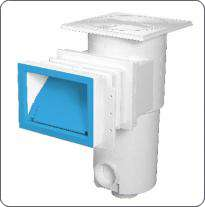 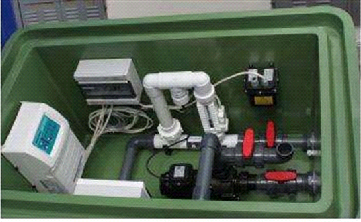 Технічний блок або відсік
Скімер вбудований - гідротехнічний пристрій, що забезпечує поверхневий забір води з дзеркала басейну в процесі циркуляції (фільтрації).
Схема скімеру
1. Корпус.

2. Поплавок.

3. Водозабірний отвір.

4. Кришка.

5. Фільтр грубого очищення.

6. Вихід води на циркуляційний насос.

7. Вихід води в дренажну лінію.

8. Скидання води в дренаж
Елементи басейну
Донна форсунка - для безперервної циркуляції води в скімерних басейнах бетонного та плівкового типу, її очищення та підігріву необхідні певні елементи, які забезпечать ефективну та безперебійну роботу системи. Вода, що забирається з басейну для чищення, після підігріву повертається назад через форсунки подачі води. У переливних басейнах для подачі води використовуються донні форсунки, які монтуються в дні чаші басейну.
Забірні форсунки - призначені для забору води з резервуару басейну для її  подальшого очищення. Форсунки забірні Fiberpool можуть встановлюватися як в бетонних, так і в плівкових басейнах. При цьому, для монтажу в басейнах плівкового типу мають бути в наявності фланці та додаткові ущільнення. Також форсунки використовуються для очищення басейнів за допомогою донних гідрососів. Так, для гідрососу Fiberpool застосовується спеціальна форсунка із заглушкою, яка встановлюється в стінному проході на відстані 15-20 см від дзеркала води. Форсунка підключається до шлангу для очищення через внутрішню різьбу.
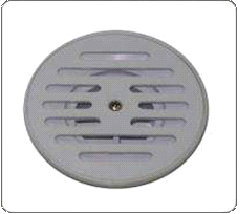 Елементи басейну
Перепливна решітка. Конструктивною особливістю переливних басейнів є обов’язкова наявність спеціальних жолобів, через які вода з басейну могла б потрапляти в переливний бак (переливну ємність) для подальшої циркуляції. Жолоби, що збирають воду, прикриваються переливними решітками.
Донний злив. Жодна система циркуляції води в басейні не існує без донного зливу – немає значення, скімерний це басейн чи переливний. Донний злив використовується в басейні для зливу води, тому його встановлюють в нижній його частині.
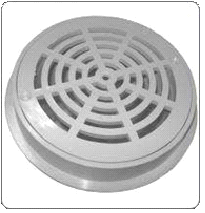 Елементи басейну
Стінна форсунка. У скімерних басейнах громадського та приватного типу використовується форсунка зворотної подачі води. Форсунка стінна, яка вмонтовується в стіну басейну, забезпечує безперервну циркуляцію води, адже через стінні форсунки очищена та підігріта вода повертається до басейну. Стінні форсунки виготовляють для бетонних і плівкових басейнів. У їхньому виробництві використовується високоякісний пластик або нержавіюча сталь.
Впускна форсунка призначена для подачі води в басейн і є важливою складовою процесу безперервної циркуляції води в басейні. Форсунки, що подають очищену воду, монтуються в стінки басейну і створюють потоки, які дозволяють рівномірно перемішувати воду в резервуарі.
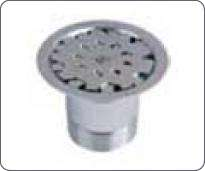 Донна впускна форсунка забезпечує подачу відфільтрованої та підготовленої води в басейн. Впускна форсунка монтується в дно чаші і забезпечує рівномірне перемішування шарів води в басейні, не дозволяючи їм застоюватися. Напрямок потоку може бути відрегульованим в залежності від потреб.
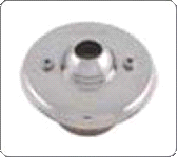 Елементи басейну
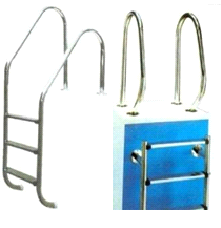 Будь-який басейн, глибина якого перевищує
1 метр, стає зручнішим при наявності сходів для басейну, відрізняються кількістю сходинок для спуску у воду – від 2-х до 5-и, відстанню між сходинками, відстанню від сходів до чаші басейну, та шириною самих сходів. У заглиблених басейнах поручні сходів кріпляться до борту, а нижня частина сходів, як правило, обладнана спеціальною прокладкою і просто впирається в стінку. Для монтажу сходів передбачено кріплення в бетоновані стакани.
Пристрій автодоливу води з поплавковим механізмом має вигляд невеликого пластикового резервувару, з якого виводяться дві труби. Одна труба приєднується до системи водопроводу, інша – до басейну.
Режими роботи скімерів
Нормальний режим роботи. Рівень  води дзеркала басейну знаходиться в середній частині висоти водозабірного отвора скиммера. Поплавок скімера знаходиться в середньому положенні, відкриваючи тим самим доступ води в скімер. Вода забирається з поверхні дзеркала басейну, проходить через фільтр грубої очистки і надходить у всмоктуючий трубопровід циркуляційного насосу для циркуляції
Режим роботи при переповненні басейну. Рівень води дзеркала басейну знаходиться у верхній частині висоти водозабірного отвора скімера. Поплавок скімера знаходиться у верхньому положенні, частково закриваючи тим самим доступ води в скімер. Вода забирається з поверхні дзеркала басейну, проходить через фільтр грубої очистки і надходить у всмоктуючий трубопровід циркуляційного насоса. Частина води надходить в верхній патрубок скімера і скидається в дренаж.
Режими роботи скімерів
Режим роботи при низькому рівні води в басейні. Рівень води дзеркала басейну знаходиться в нижній частині водозабірного отвори скімера. Поплавок скімера знаходиться в нижньому положенні, частково закриваючи тим самим доступ води у фільтр попереднього очищення. Вода з поверхні дзеркала басейну не забирається, а надходить через нижній дренаж, минаючи фільтр грубої очистки і надходить у всмоктуючий трубопровід циркуляційного насоса
Схема роботи скімера при підключенні водного пилососу.Для підключення до скиммера водного пилососа слід відключити циркуляційний насос, зняти кришку скімера і фільтра попереднього очищення, встановити перехідник для водного пилососа на фільтр попереднього очищення. Вентиль подачі води з нижнього дренажу при використанні водного пилососа слід перекрити. Рівень води дзеркала басейну повинен знаходиться в середній частині висоти водозабірного отвора скімера. Поплавок скімера знаходиться в середньому положенні. Вода з поверхні дзеркала басейну не забирається, а надходить через насадку водного пилососа і шланг безпосередньо на фільтр попереднього очищення, а потім у всмоктуючий трубопровід циркуляційного насоса
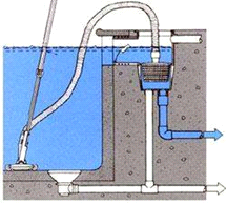 Приклад схеми фільтрації води в басейні
Циркуляція води у ванні басейну
Крім застосуванням фільтрів і хімічних препаратів велике значення для забезпечення чистоти басейну має вірно забезпечена циркуляція води в чаші басейну, бо переміщення водної маси проводиться з метою забезпечення постійного видалення брудної води через зливні труби (скімери) і надходження чистої (очищеної) води через подаючі труби (сопла).

Цей процес має два способи циркуляції: на основі витіснення і на основі перемішування. Принцип витіснення полягає у витісненні забрудненої води з чаші в пінні коритця потоком чистої води. При цьому способі необхідно забезпечити рівномірний потік чистої води з днища чаші з можливо більшої його площі. Складніше створити такий потік при розміщенні труб (сопел), що подають воду, в стінках чаші. Оптимальним рішенням є поєднання принципу витіснення з перемішуванням. Схеми проходження потоків води в залежності від розташування труб подачі води  та зливних труб представлено нижче на малюнках, де труби подачі позначені цифрою 1, а зливні труби (скіммери) - цифрою 2. Число подаючих трубопроводів (сопел) залежить від вибору системи пропуску води і обсягу циркуляції, збільшення числа сопів призводить до більш рівномірного розподілу потоку, але зменшує обсяг води що подається на один отвір, призводить до зменшення швидкості води, що подається. Рівномірність проходження потоку води передбачає рівні швидкості подачі води на всіх отворах що подають воду, для чого уніфікують перетини трубопроводів, розташовують їх в одній горизонтальній площині. Для системи перемішування застосовують сопло з внутрішнім діаметром 40 мм з розрахунку пропуску 30-60 м3 води, для системи витіснення -відповідно з внутрішнім діаметром 80 мм на кожні 10-20 м2 поверхні води і 1 м каналу в днище ванни на кожні 2 ,5-5 м2 поверхні води.
Схеми циркуляції води
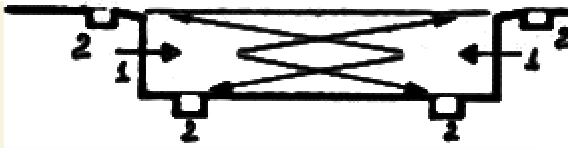 Рис.2. Схема циркуляції води за принципом перемішування. Водопропускні сопла розміщені на бокових стінках витіснення.
Рис.1. Схема циркуляції води за принципом витіснення. Вертикальний потік утворюється при водопідводящих трубах
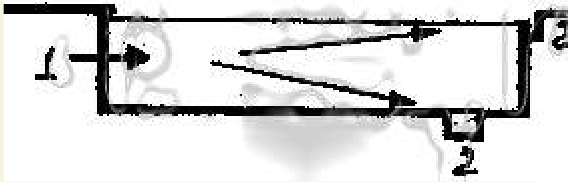 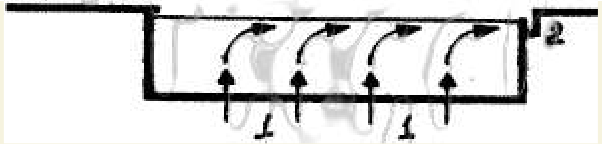 Рис. 3. Схема циркуляції води по принципу витіснення. Приклад рішення басейну на одну сім'ю. Вертикальний потік води утворюється при водоподводящих жолобі на дні і пристрої одностороннього пінного коритця
Рис. 4. Схема циркуляції за принципом перемішування. Водопропускні сопла розміщені на боковій стінці
Схеми циркуляції води
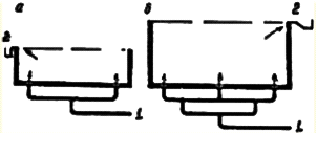 Рис.28. Пристрій трубопроводів по системі "оленячі роги" з висновками для подачі і відведення води:  а - з двома, б - з трьома
Рис. 27. Вертикальний потік води з центральним водопідводящим каналом: а - план; б - розріз
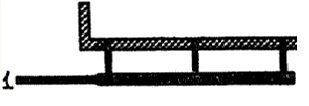 Рис. 29. Приклад застосування розподільчого колектора великого перетину замість системи "оленячих рогів", так як він більше економічний
Водяні атракціони
Для збільшення привабливості і респектабельності готелю, підвищення функціонального використання басейну як складової частини зони відпочинку, її сучасне дизайнерське вирішення.

Існує багато варіантів пристроїв: створення штучного протипоку-«бігової доріжки» для тренувань у воді, застосування масажних форсунок вдале та корисне задоволення, використання водоспадів зі струменів від водяної стіни до різних за формою фігур та напорів ввечері може бути прикрашене кольоровим освітленням з мерехтінням. Доповнення басейнів трамплінами, гірками, підводними гейзерами зробить відпочинок більш насиченим емоціонально.
Вимоги при будівництві басейнів
Внутрішнє планування основних приміщень басейну має відповідати гігієнічному принципу поточности: здійснюється за схемою – гардероб, гардероб, душова, ножная ванна, ванна басейну. Після басейну передбачено потрапляння до душової, роздягальна і санвузол мають сполучатися з душовою безпосередньо через невеличкий тамбур чи коридор.

Санузлы розміщуються при роздягальніх; в жіночих санузлах приймається 1 унітаз на 30 людиней, в чоловічих – 1 унітаз і один пісуар на 45 чоловік у зміну.

Душові мають бути прохідними і розташовуватися по дорозі руху з раоздягальні до обхідної доріжкиі; душові влаштовуються із розрахунку 1 душова сітка на 3-и людини.

Дорогою руху від душа до чаші басейну розміщують ножніе ванночки із проточною водою, розміри яких виключають можливість їх обходу (чи перестрибування).
Вимоги при будівництві басейнів
Розміри ванн спортивних басейнів обираються залежно від розмірів загальної площі басейну та площі дзеркала води на одну людину у м2:

·       для дорослих – у оздоровчих басейнах від 8 м2, щонайменше 5,0 м2;

·       для дітей – щонайменше 4,0 м2;

·       в охолоджуючих басейнах при лазнях і саунах – щонайменше 2,0 м2;

·       для дітей до 1 року (басейни «Малятко») припускається використання ванн з майданом дзеркала води щонайменше 1,0 м2 на 1 дитину за умови зміни води після кожного сеансу.

У складі приміщень плавального басейну може бути кабінет лікаря, і приміщення лабораторії щодо санітарно-хімічних і бактеріологічних досліджень.

При рециркуляції води, вона проходить через фільтр і дезінфікуючу установку або тільки дезінфікуючу установку, при цьому частина води обов'язково скидається і замінюється свіжою.

Фірми-виробники обладнання для басейнів — Grunbeck, Novum (Німеччина),  DINOTEC,  UWE,  KRUELLAND,  FUTUREPOOL,  STA-RITE (Німеччина), HAYWARD (Франція), ASTRAL (Іспанія), PAHLEN і FOLKPOOL (Швеція).